Antroji matematikos moksleivių konferencija„Matematikos taikymai“
2012-11-23 Klaipėda
Matematika ir verslas“Žaliakalnio” gimnazija IV b klasėErika Bondareva
Žaliakalnio kepykla
Pasvajokime...
Mūsų kepykloje būtų daug įvairių bandelių, bet tarkime, kad pirmiausia iš visų būtų „Pynutė“...
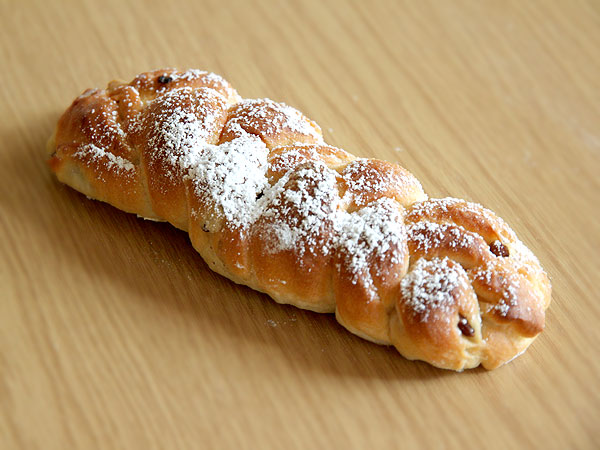 1000 bandelių „Pynutė“bendra kaina
Vienos bandelės kaina
179,95/1000=17,995 centų (reikia išleisti produktams, kad iškepti vieną bandelę)
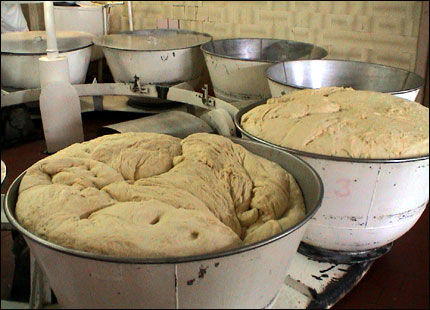 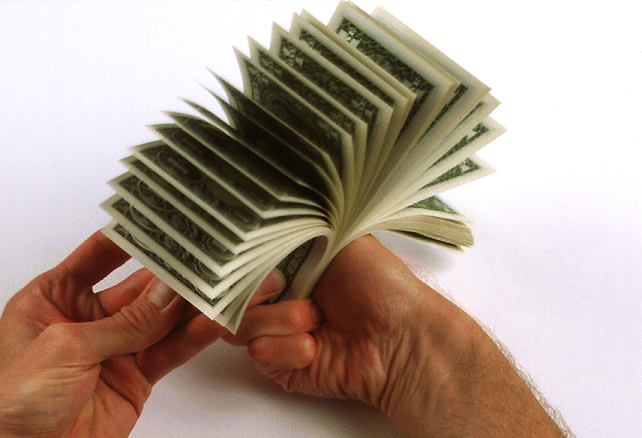 Elektroenergijos išlaidų apskaičiavimas
Krosnies naudojama elektroenergija:
1 kW elektroenergijos gamykloje – 0,364 Lt
Naudojamas stiprumas – 18 kW/val
Elektroenergijos kaina per valandą = 18*0,364=6,4 Lt
Per valandą kepama 250 bandelių
Elektroenergijos išlaidos vienai bandelei = 6,48 Lt / 250 vnt. = 0,03 ct
Dabar vienos bandelės kaina – 0,18 + 0,03 = 0,21 Lt
Išlaidos darbo atlyginimui
Kepykloje dirba 3 žmonės, su algomis: 
komercinis direktorius – 1000 Lt 
buhalteris -  750 Lt
kepėjas – 750 Lt
Iš viso: 2500 Lt
(tiesiai į rankas)
Bet tai dar ne viskas...
Atskaitymai:
į SODRA (31%)
(2500 Lt * 31% / 100 %) + 2500 Lt = 3275 Lt
į atostogų fondą (11%) 
3275 Lt * 11% / 100 % = 360 Lt
 Išlaidos darbo atlyginimui:
3275 Lt + 360 Lt = 3635 Lt
=
Bendrieji kaštai
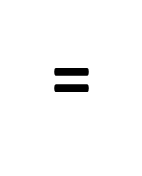 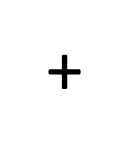 +
Darbo atlyginimas
Amortizacija
Medžiagų ir žaliavų kaštai
Produkcijos kiekis
*
Bendrieji kaštai =
= 3635 + 398 + 0,21 * 30000 = 10333 Lt (30000 – produkcijos kiekis, 1000 bandelių * 30 dienų = 30000).
Bendrieji kaštai
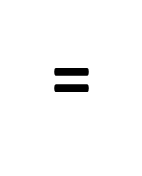 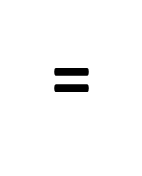 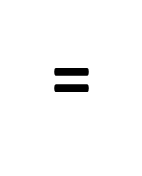 10333  
30000       0,34 lt.
Savikaina
Produkcijos kiekis
Mūsų produkcijos savikaina - 34 ct
Taigi nustatėme vienos bandelės kainą – 45 ct..
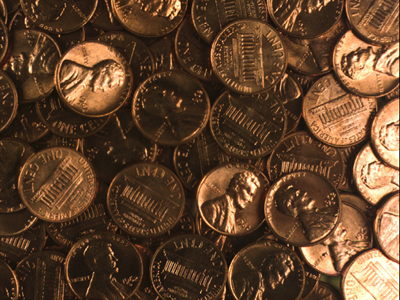 Išlaidų kalkuliacija
Mokeščiai
Pelno mokestis (13%) - 452,4 Lt
Kelių mokestis (0.5%)- 17,4 Lt
Iš viso per mėnesį - 469,8 Lt
Iš viso per metus - 5637,6 Lt
Įrangos kaina (krosnis ir duonminkis)- 9000 Lt.
Likvidacijos kaina - 100 Lt
9000 - 100 = 8900 Lt – įrangos kaina su likvidacijos kaina
Amortizacijos laikotarpis – 5 metai (60 mėnesių).
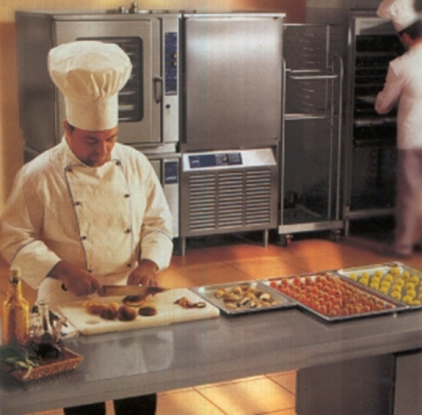 Mėnesinė  įrangos amortizacijos kaina:
D = 8900 : 60 mėn. = 148 Lt
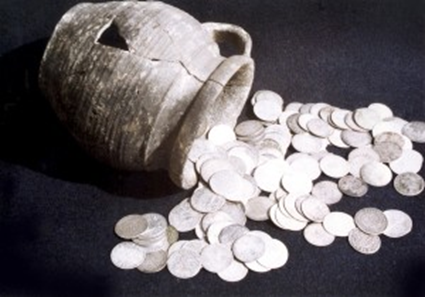 Nematerialinės lėšos (leidimai) - 3000 Lt
Amortizacijos laikotarpis – 1 metai
D nemat. lėš. = 3000 / 12 = 250 Lt / mėn.
Amortizacija:
148 + 250 = 398 Lt
Banko kreditas:
Bankas suteikia ilgalaikį kreditą su 8 % metinių palūkanų.
Metinės palūkanos:
25 000 * 0.08 = 2 000 Lt
Per mėnesį: 2 000 / 12 = 167 Lt
Metinės pajamos = kaina * kiekis per mėnesį * 12 = 0.45 * 30 000 * 12 = 162 000 Lt
R = (162 000 – 120 396) / 120 396 = 
= 41 604 / 120 396 *100% = 35%
Rentabilumas - 35 %, ir tada projektas
 atsipirktų po:
100% / 36% * 12 = 33 mėn. = 2 metų ir 9 mėn.
Atsiskaitymo kalkuliacija
Vienos bandelės gamybai reikia 0.21 Lt – tai kintamosios išlaidos (žaliava ir elektroenergija).
Bandelės pardavimo kaina – 0.45 Lt.
Antkainis ant pastovių išlaidų 0.45 – 0.21 = 0.24 Lt
Apskaičiuokime minimalų bandelių kiekį, kuris būtinas vienos dienos pastovių kaštų padengimui:	
	Qmin = pastovieji kaštai / 1 bandelės antkainis * dienų kiekis
Pastovieji kaštai = 3 635 (darbo atlyginimas) + +398 (amortizacija) = 4 033 Lt
	Qmin = 4 033 / (0.24 * 30 dienų) = 560 vnt.
Kad padengti visas išlaidas mums reikia mažiausiai parduoti 560 bandeles per dieną. Tada mūsų gamyba bus nenuostolinga. 

Tarkime, kad mes gaminame 1000 bandelių per dieną.
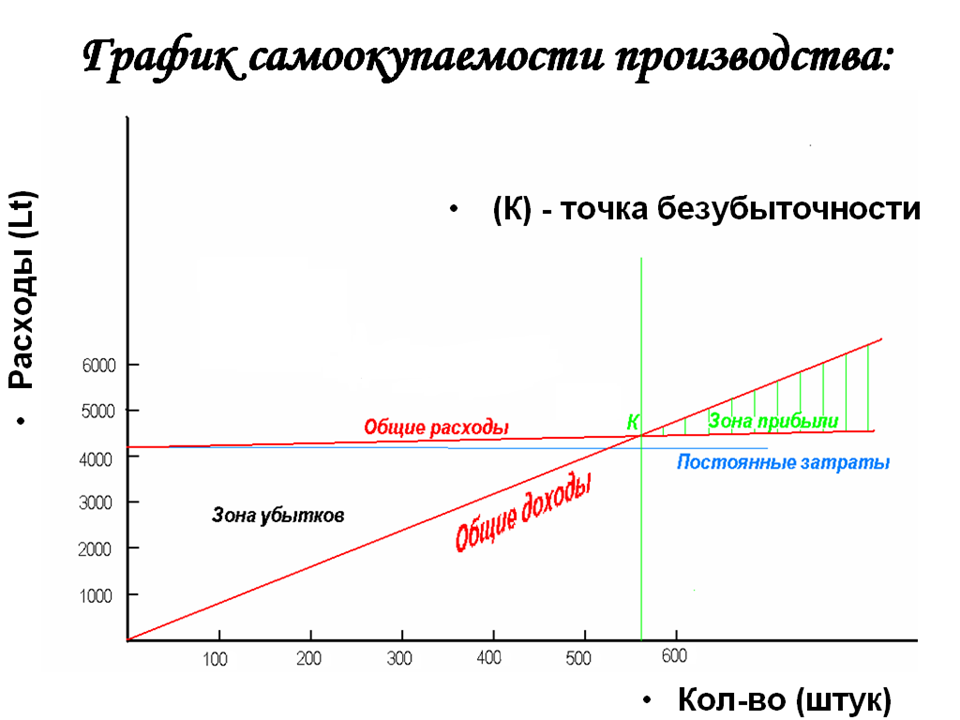 Gamybos apsimokėjimo grafikas
Nenuostolingumo taškas
Kaštai
560;4033
Bendrieji kaštai
Pelno zona
Pastovieji kaštai
Nuostolių zona
Bendros pajamos
Kiekis (vnt.)
Finansavimo šaltiniai
Per 33 mėnesius (kredito išmokėjimo periodas) mes turėsime mėnesinį pelną 
3 167 Lt (104 511 Lt / 33 mėn.)
Ačiū už dėmesį!